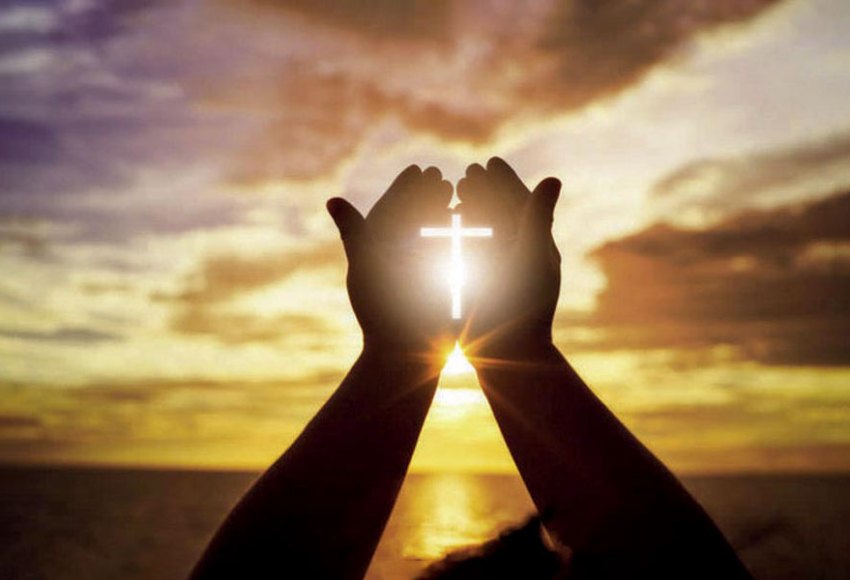 “Il Signore rivela all’uomo il volto del Padre”
ATTIVITA’ INTERDISCIPLINARE:
* ITALIANO    
* IMMAGINE
* MUSICA
* MOTORIA
ATTIVITA’ INTERDISCIPLINARE:
* ITALIANO    
* IMMAGINE
* MUSICA
* MOTORIA
* EDUCAZIONE CIVICA
ATTIVITA’ INTERDISCIPLINARE:
* ITALIANO    
* IMMAGINE
* STORIA 
* EDUCAZIONE CIVICA
Il buon samaritano
La pecorella smarrita
Confronto pasqua ebraica e pasqua cristiana
CLASSE SECONDA
CLASSE PRIMA
“Il Signore rivela all’uomo 
il volto del Padre”
CLASSE TERZA
CLASSE QUARTA
CLASSE QUINTA
Parabola del padre misericordioso
Parabola della vigna
ATTIVITA’ INTERDISCIPLINARE:
*ITALIANO
* IMMAGINE
* INGLESE
* EDUCAZIONE CIVICA
ATTIVITA’ INTERDISCIPLINARE:
 * ITALIANO    
* IMMAGINE
* MATEMATICA
* INGLESE
PARABOLA:…La pecorella smarrita
DIO E L'UOMO
INDICATORI
LA BIBBIA E LE FONTI
CONTENUTI E ATTIVITA’ PREVISTI
METODOLOGIA
MODALITA’ DI VERIFICA
La pecorella smarrita...  LAVORO INTERDISCIPLINARE
INDICATORI
OBIETTIVI
CONTENUTI E ATTIVITA’ PREVISTI
Ascolto del racconto e comprensione con risposta a scelta multipla
ASCOLTO E COMPRENSIONE
Ascoltare un racconto individuando le informazioni principali
ITALIANO
ESPRIMERSI E COMUNICARE
Elaborare creativamente produzioni artistiche utilizzando tecniche diverse
Realizzazione di una pecorella con materiale di recupero
IMMAGINE
https://www.youtube.com/watch?v=ZzhUSeQxOKw
MUSICA
PRODUZIONE
Eseguire canti in gruppo
MOTORIA
IL GIOCO E LE REGOLE
Partecipare al gioco collettivo rispettando indicazione e regole
Partecipazione al gioco del nascondersi e del farsi ritrovare
TEMPI PREVISTI
METODOLOGIA
MODALITA’ DI VERIFICA
PARABOLA:…Il buon samaritano
LA BIBBIA E LE FONTI
INDICATORI
I VALORI ETICI 
E RELIGIOSI
CONTENUTI E 
ATTIVITA’ PREVISTI
METODOLOGIA
MODALITA’ DI VERIFICA
Il buon samaritano...  LAVORO INTERDISCIPLINARE
OBIETTIVI
CONTENUTI E ATTIVITA’ PREVISTI
INDICATORI
Ascolto del racconto,  osservazione delle immagini attraverso l’uso del KAMISHIBAI  e attività di comprensione alla lim https://www.liveworksheets.com/qo487217vd
ASCOLTO E COMPRENSIONE
Ascoltare un racconto individuando le informazioni principali
ITALIANO
ESPRIMERSI E COMUNICARE
Sperimentare tecniche diverse per realizzare prodotti plastici
IMMAGINE
Costruzione di semplici  burattini
ORGANIZZAZIONE DELLE INFORMAZIONI
Riordino delle immagini in sequenza temporale
Riconoscere relazioni di successione in esperienze narrate
STORIA
Utilizzo del  gioco delle flash cards per  guidare una riflessione collettiva: «E tu cosa ne pensi?»
Riflettere sul fatto raccontato attualizzandolo nella nostra realtà contemporanea
CITTADINANZA E COSTITUZIONE
EDUCAZIONE CIVICA
TEMPI PREVISTI
METODOLOGIA
MODALITA’ DI VERIFICA
CONFRONTO TRA PASQUA EBRAICA E PASQUA CRISTIANA
DIO E L'UOMO
INDICATORI
LA BIBBIA E LE FONTI
IL LINGUAGGIO RELIGIOSO
I VALORI ETICI E
RELIGIOSI
CONTENUTI E ATTIVITA’ PREVISTI
METODOLOGIA
MODALITA’ DI VERIFICA
CONFRONTO TRA PASQUA EBRAICA E PASQUA CRISTIANA
...  LAVORO INTERDISCIPLINARE
OBIETTIVI
CONTENUTI E ATTIVITA’ PREVISTI
INDICATORI
Produzione di un testo regolativo rispetto alla ricetta del "CHAROSET"
Scrivere e rielaborare testi
SCRITTURA
ITALIANO
ESPRIMERSI E COMUNICARE
Sperimentare tecniche diverse per realizzare prodotti iconografici
IMMAGINE
Realizzazione del menù di Pasqua ebraica e di Pasqua cristiana
Ascoltare brani musicali di culture diverse
MUSICA
ASCOLTO
Visione  e ascolto del video https://youtu.be/-3ZHRdJl4F0 e realizzazione della danza
IL LINGUAGGIO DEL CORPO COME MODALITA' COMUNICATIVA
Comunicare emozioni attraverso la danza
MOTORIA
Simulazione di una piccola festa di Pasqua ebraica e di Pasqua cristiana
Valorizzare le diverse culture e i loro aspetti peculiari
CITTADINANZA E INTERCULTURA
EDUCAZIONE CIVICA
TEMPI PREVISTI
METODOLOGIA
MODALITA’ DI VERIFICA
PARABOLA:…Del padre misericordioso
DIO E L'UOMO
INDICATORI
LA BIBBIA E LE FONTI
I VALORI ETICI E
RELIGIOSI
CONTENUTI E ATTIVITA’ PREVISTI
METODOLOGIA
MODALITA’ DI VERIFICA
Il padre misericordioso...  LAVORO INTERDISCIPLINARE
OBIETTIVI
CONTENUTI E ATTIVITA’ PREVISTI
INDICATORI
Riscrittura del racconto, a coppie, attraverso l’utilizzo dei fumetti
SCRITTURA
Scrivere e rielaborare testi
ITALIANO
Analisi del dipinto di Rembrandt tramite un programma specifico
https://www.thinglink.com/scene/911659452648652803
Riconoscere in un’opera d’arte gli elementi essenziali e comprenderne il messaggio
COMPRENDERE E APPREZZARE OPERE D’ARTE
IMMAGINE
Presentazione in lingua inglese del racconto attraverso lo storytelling
Produrre frasi per descrivere immagini
PARLATO
INGLESE
Esprimere e manifestare riflessioni sui valori della convivenza
Realizzazione del cartellone: «CONSIGLI PER STARE BENE INSIEME»
CITTADINANZA E COSTITUZIONE
EDUCAZIONE CIVICA
TEMPI PREVISTI
METODOLOGIA
MODALITA’ DI VERIFICA
PARABOLA della vigna
I VALORI ETICI E
RELIGIOSI
INDICATORI
CONTENUTI E ATTIVITA’ PREVISTI
METODOLOGIA
MODALITA’ DI VERIFICA
Parabola della vigna...  LAVORO INTERDISCIPLINARE
INDICATORI
OBIETTIVI
CONTENUTI E ATTIVITA’ PREVISTI
Produzione del riassunto del racconto
Scrivere e rielaborare testi coerenti e corretti
SCRITTURA
ITALIANO
Riconoscere in un’opera d’arte gli elementi essenziali e comprenderne il messaggio
COMPRENDERE E APPREZZARE OPERE D’ARTE
Analisi del dipinto di Rembrandt tramite un programma specifico
IMMAGINE
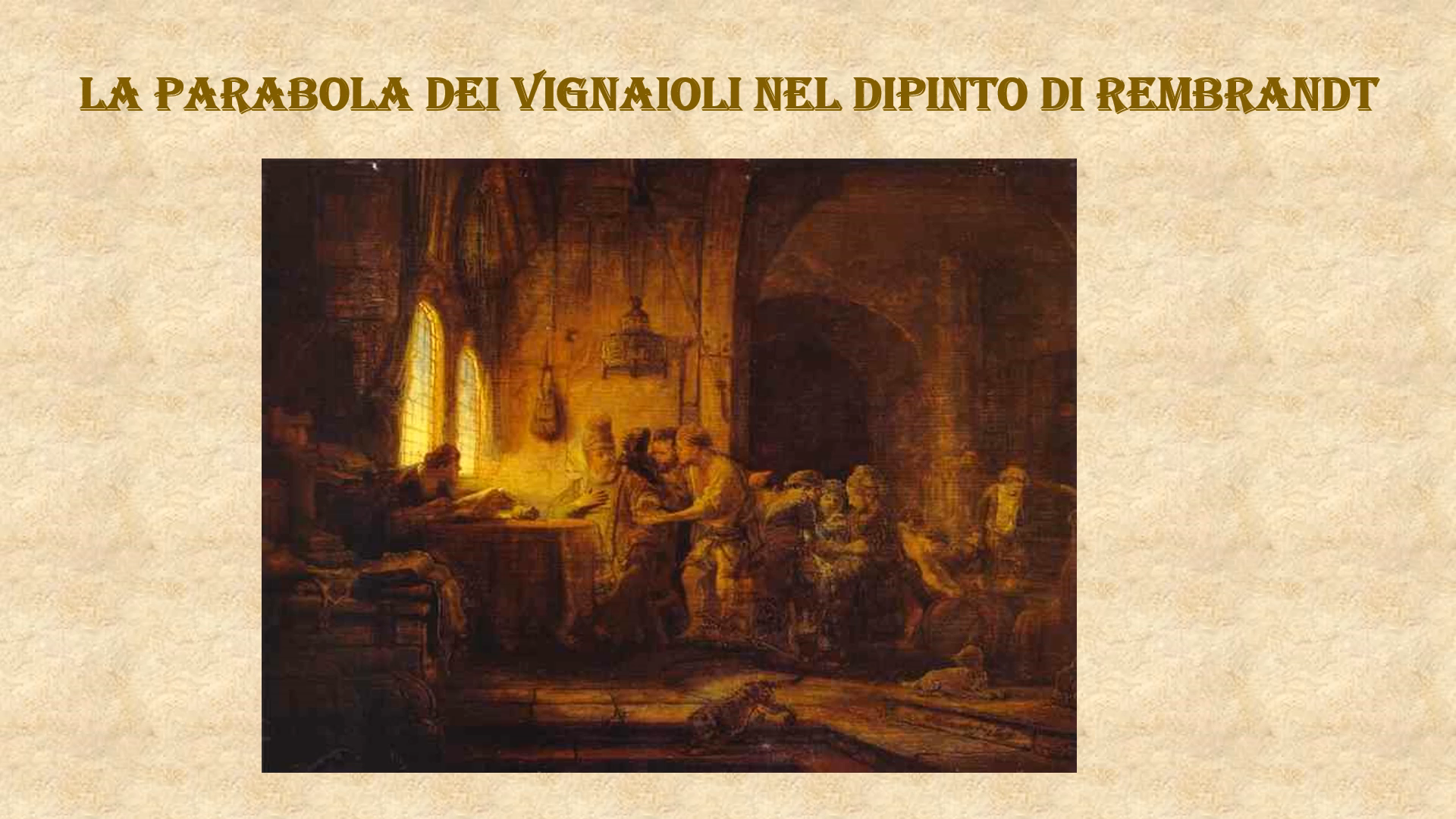 CLICCA SUL VIDEO E ATTENDI
CONTENUTI E ATTIVITA’ PREVISTI
INDICATORI
OBIETTIVI
Inventare e risolvere una situazione problematica utilizzando i dati ricavati dal racconto (attività in coppia)
RELAZIONI, DATI E PREVISIONI
MATEMATICA
Inventare e risolvere problemi
Interagire oralmente con intenzionalità comunicativa
Inventare e drammatizzare i dialoghi riferiti al racconto
INGLESE
PARLATO
TEMPI PREVISTI
METODOLOGIA
MODALITA’ DI VERIFICA
“Il Signore rivela all’uomo il volto del Padre”

Lavoro visto in verticale dalla classe prima alla quinta della primaria
Realizzato da………
“Il Signore rivela all’uomo il volto del Padre”

Lavoro visto in interdisciplinare dalla classe prima alla quinta della primaria
Realizzato da………